EGI.AT
Matthias Schramm
Community Managers – April 19, 2023
Current state
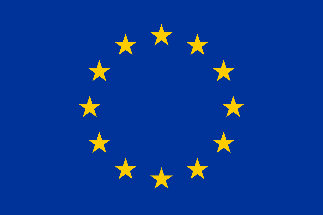 ACOnet
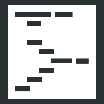 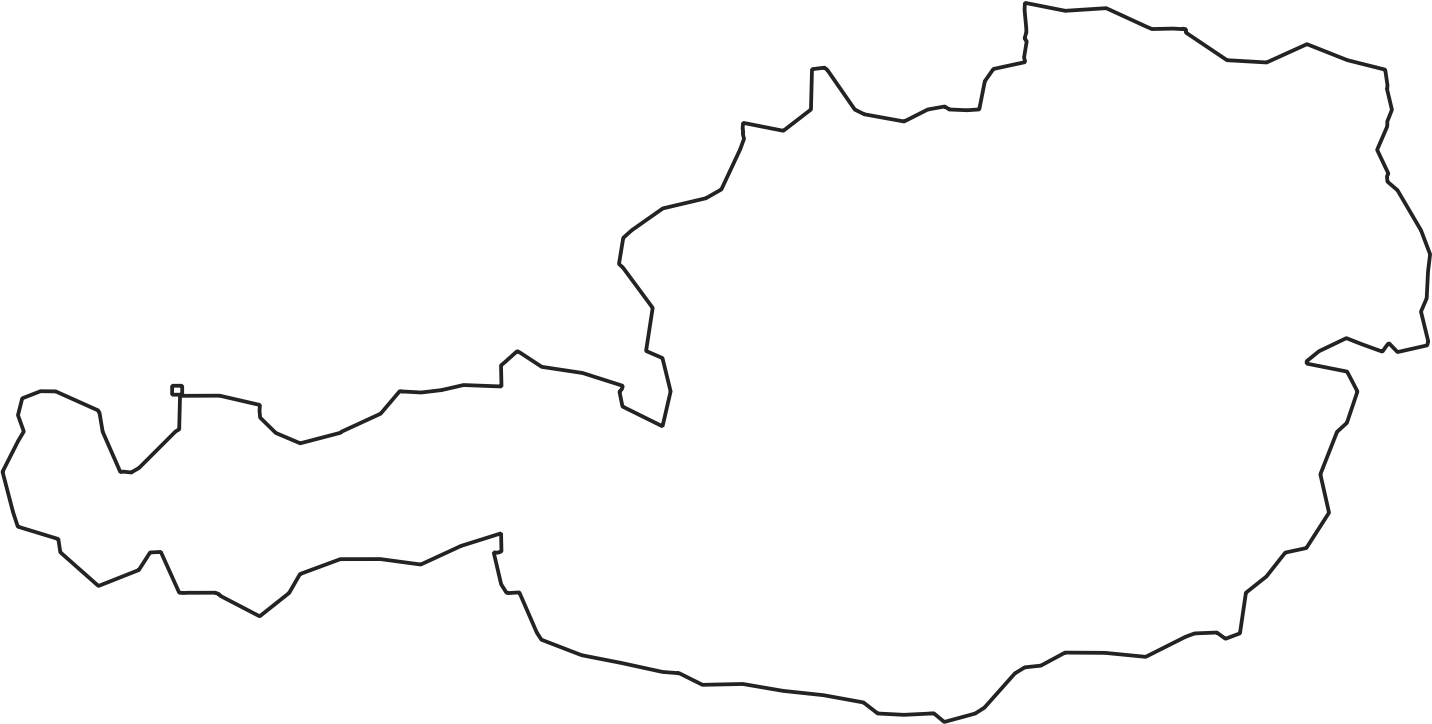 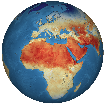 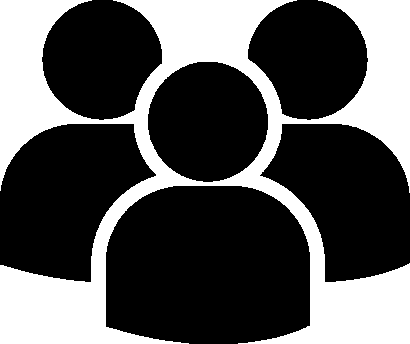 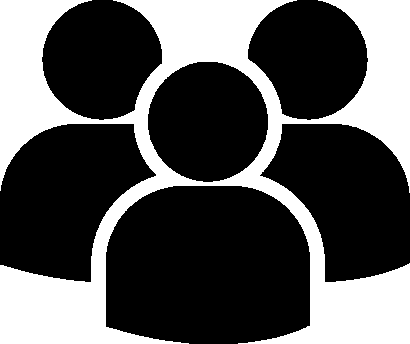 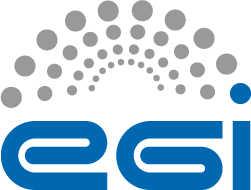 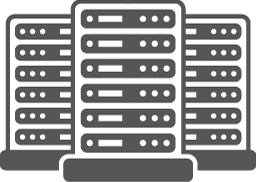 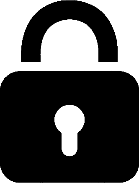 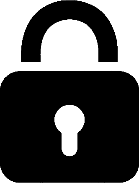 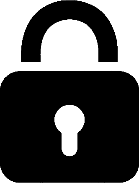 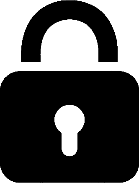 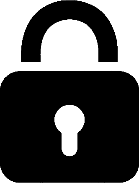 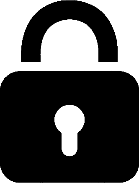 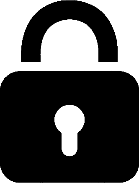 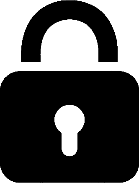 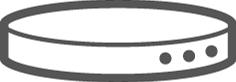 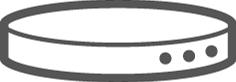 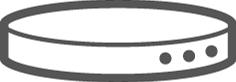 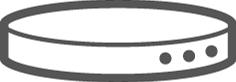 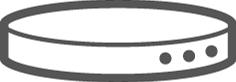 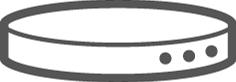 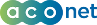 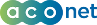 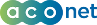 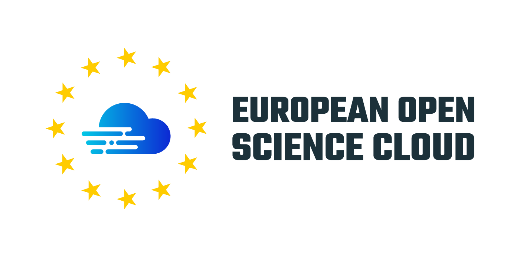 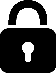 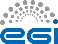 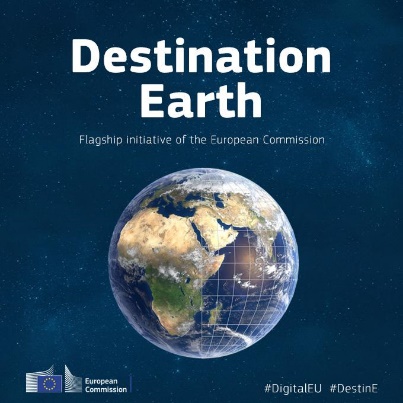 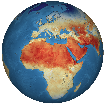 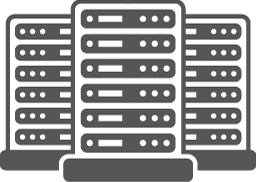 Targeted scenario
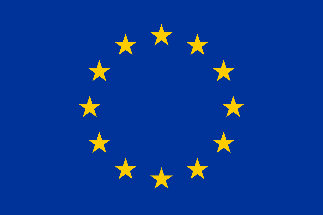 ACOnet
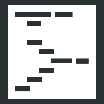 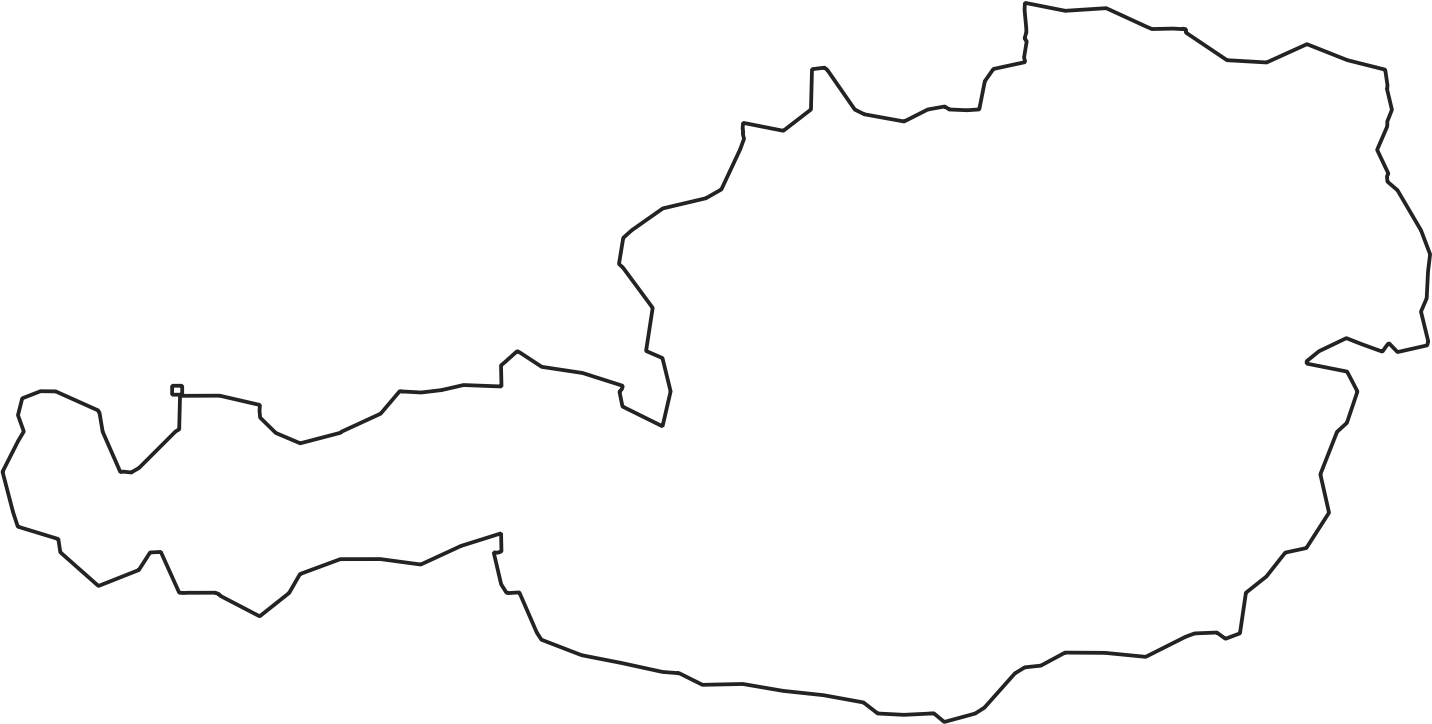 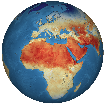 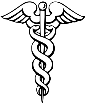 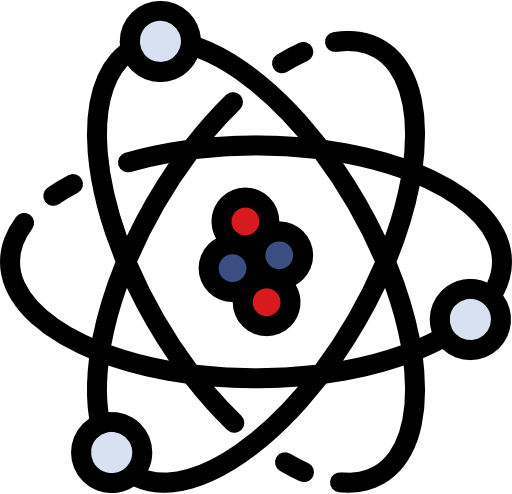 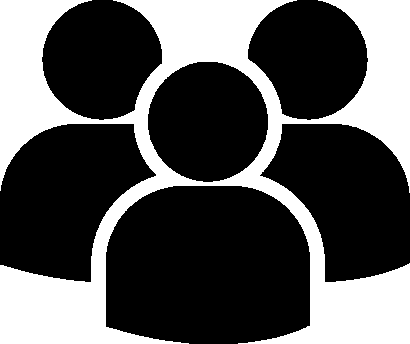 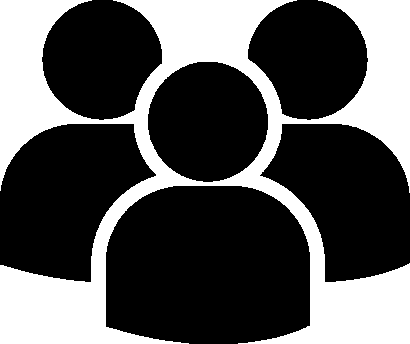 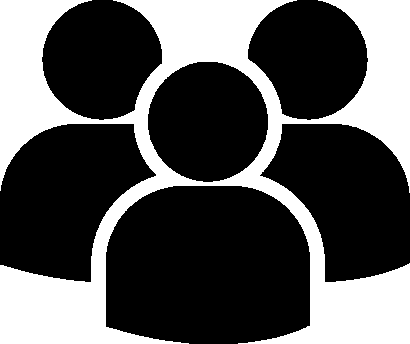 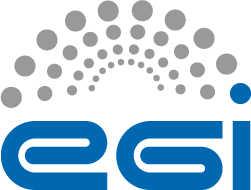 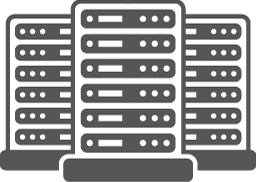 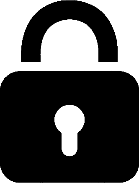 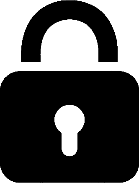 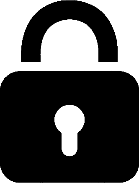 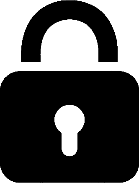 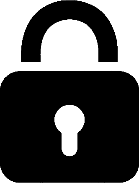 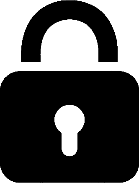 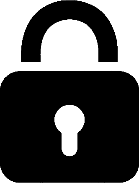 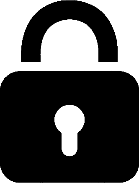 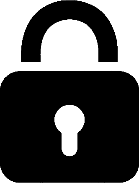 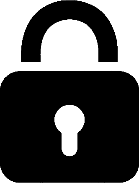 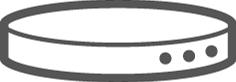 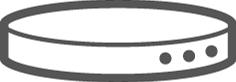 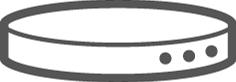 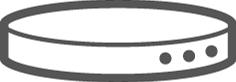 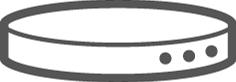 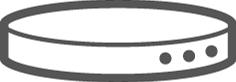 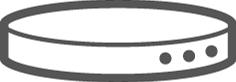 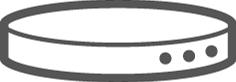 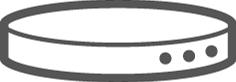 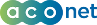 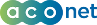 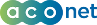 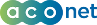 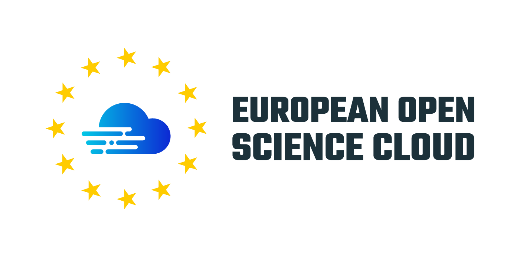 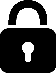 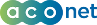 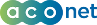 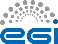 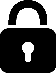 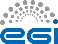 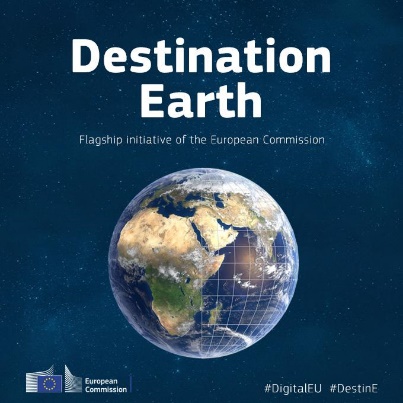 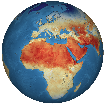 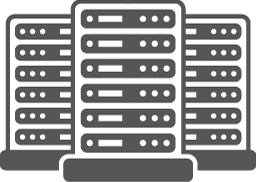 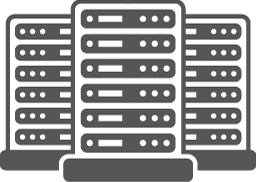 [Speaker Notes: Former infrastructure consortium that fostered the Austrian EGI membership]
Cloud4GEO
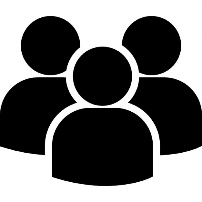 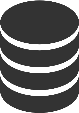 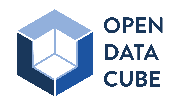 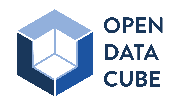 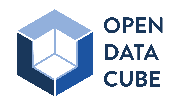 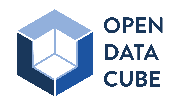 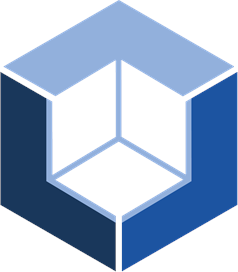 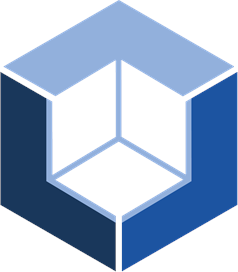 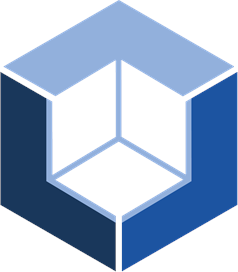 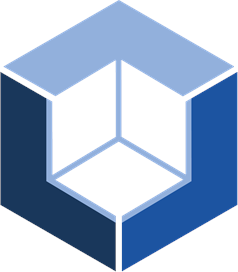 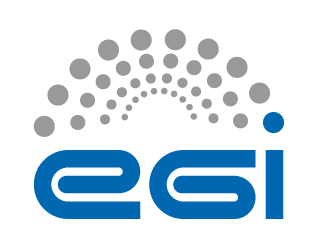 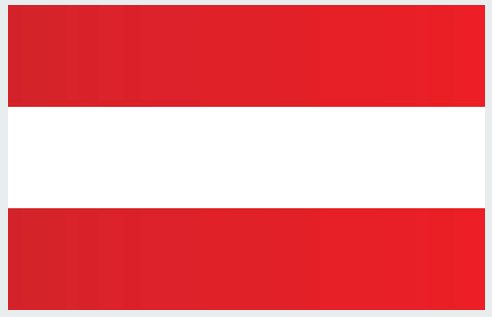 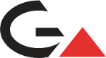 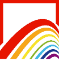 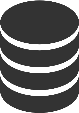 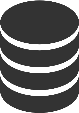 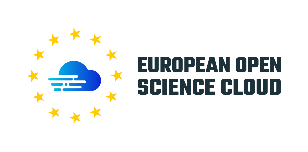 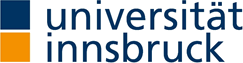 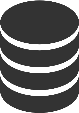 Local nodes
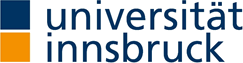 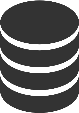 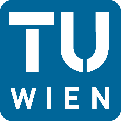 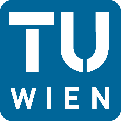 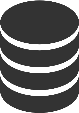 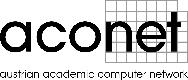 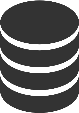 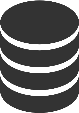 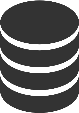 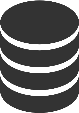 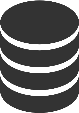 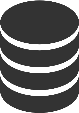 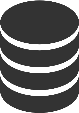 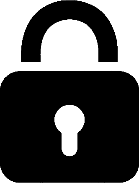 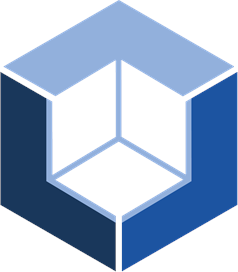 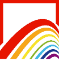 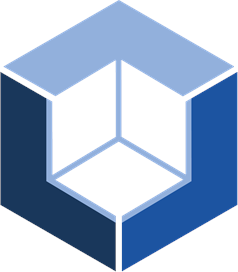 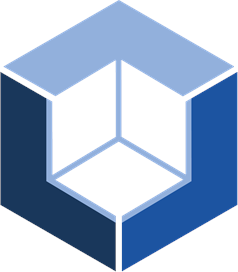 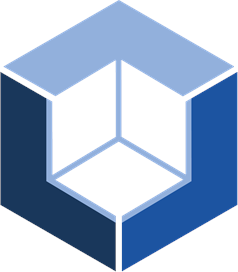 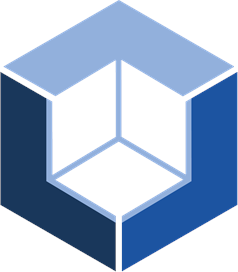 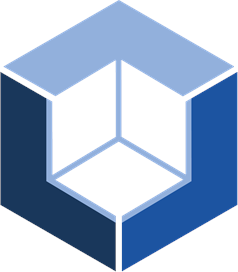 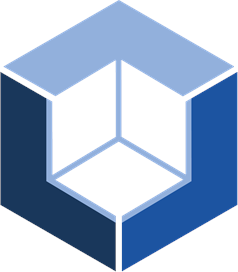 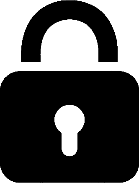 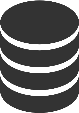 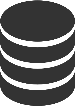 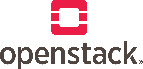 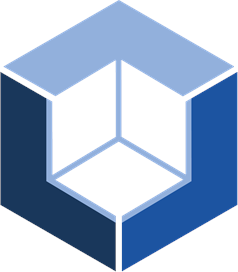 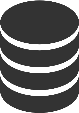 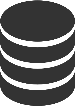 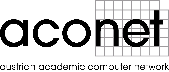 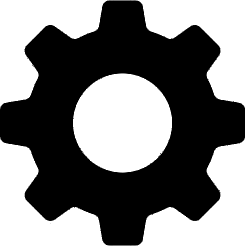 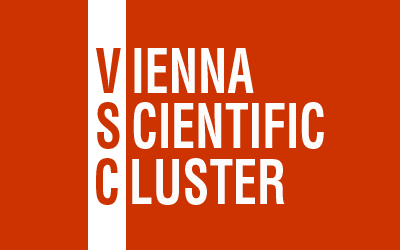 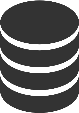 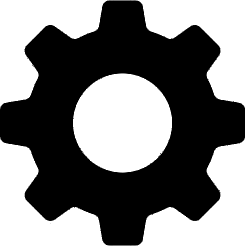 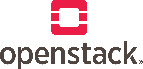 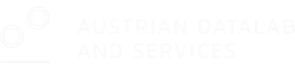 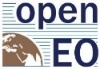 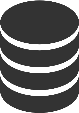 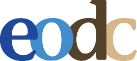 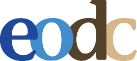 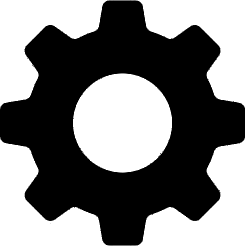 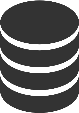 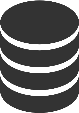 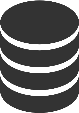 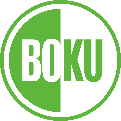 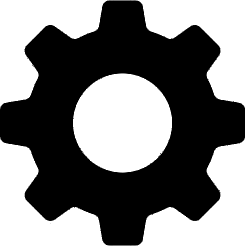 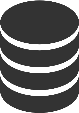 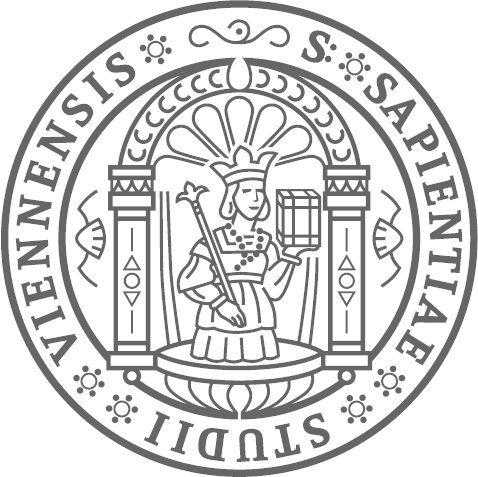 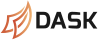 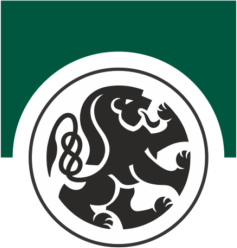 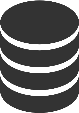 BMBWF
Digital Infrastructures proposal (successful)
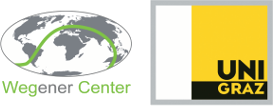 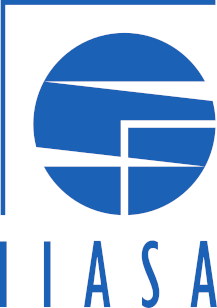 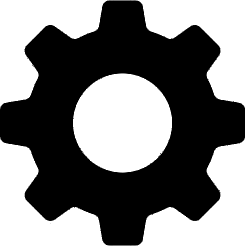 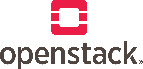 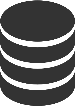 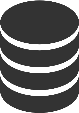 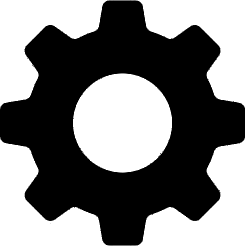 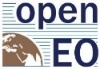 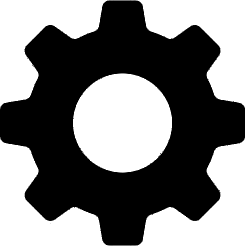 [Speaker Notes: Current infrastructure consortium of Austrian NGI partners + x]
SSO
ACONET SSO connected with EGI SSO
ACOnet Identity Federation listed in EGI Check-in service
Via GRNET
EGI listed in eduGAIN as Service Provider



Analysis Austrian EGI users
Yearly EGI report expected in summer 2023
Increasing Austrian user communities
New NGI partners, new scientific topics
Identifying / fostering redundancies with EOSC Austria
EGI Working groups
Community Managers
Connecting national strategies to EOSC
Plan 2023